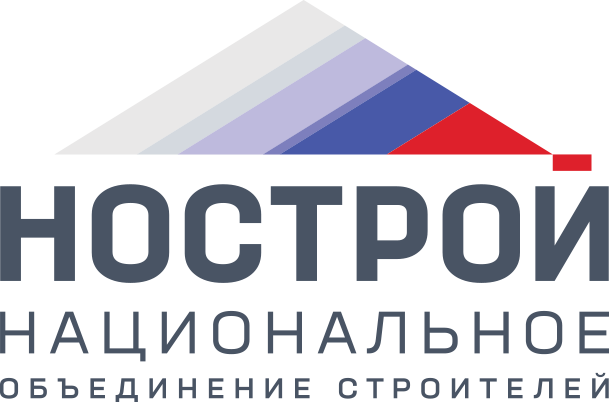 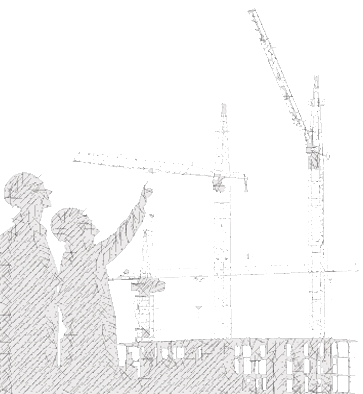 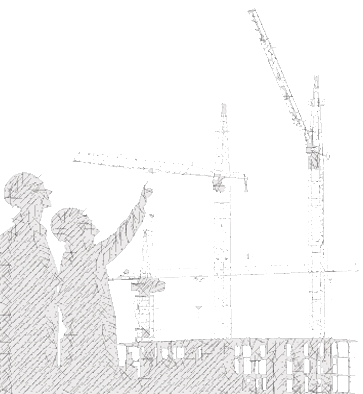 Совершенствование системы государственных закупок: 
предложения строительного сообщества
2020
Объем заключенных в 2019 году контрактов 
и договоров по всему комплексу работ и услуг, связанных со строительством, реконструкцией, капитальным ремонтом и сносом
70%
СТРОИТЕЛЬСТВО
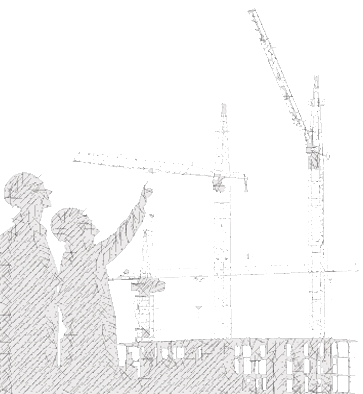 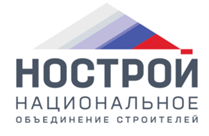 2
Инициативы и предложения НОСТРОЙ по совершенствованию законодательства в сфере закупок
НОСТРОЙ ведет активную работу 
по сбору предложений      со стороны строительного сообщества
Пять предложений НОСТРОЙ вошли в Общенациональный план действий Правительства РФ:

Установление возможности применения рейтинга деловой репутации участников закупок и/или создание реестра квалифицированных поставщиков.
Усиление антидемпинговых мер в связи с изменением требований к обеспечению контракта.
Установление повышенных требований к участникам закупки на реализацию крупных строительных проектов стоимостью свыше 5 млрд. рублей. 
Исключение возможности участника закупки на строительство и реконструкцию подтвердить свой опыт реализованным контрактом на снос или капитальный ремонт (вст. в силу 01.07.2020). 
Наделение заказчиков правом проводить конкурсы и аукционы на выполнение строительных работ (вст. в силу 01.09.2020).
Более 20 предложений в адрес НОСТРОЙ находятся в стадии проработки и реализации
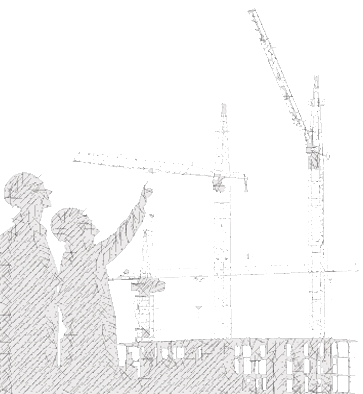 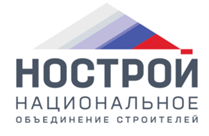 3
Инициативы и предложения НОСТРОЙ по совершенствованию законодательства в сфере закупок
Разработка методологии рейтингования на основе следующих критериев:
Уровень финансовой независимости организации.
Объем собственных оборотных средств.
Количество исполненных и проблемных государственных и муниципальных контрактов.
Объем спецтехники и механизмов организации.
Штат компании (общая численность).
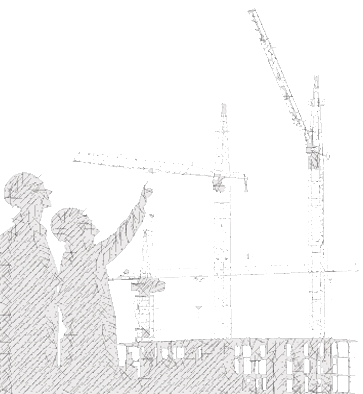 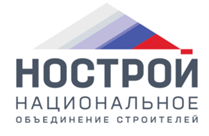 4
Инициативы и предложения НОСТРОЙ по совершенствованию законодательства в сфере закупок
Предложения, находящиеся на рассмотрении в Минстрое России:

Прекращение права осуществления деятельности согласно      ч.1 ст.55.8 ГрК РФ в день прекращения членства в СРО.
Отмена обеспечения исполнения контрактов для членов СРО, цена которых не превышает 60 млн руб., а также отменяющий для членов СРО требование предоставления обеспечения гарантийных обязательств.
Уменьшение суммы ущерба, неустойки, штрафов, пени на сумму взыскания по банковской гарантии при привлечении к субсидиарной ответственности СРО.
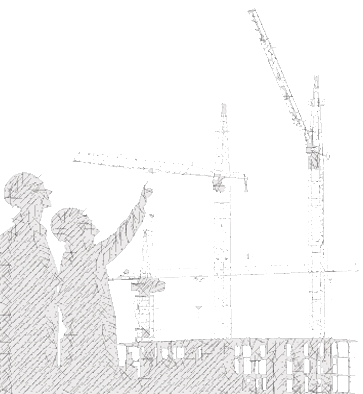 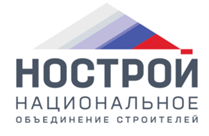 5
Инициативы и предложения НОСТРОЙ по совершенствованию законодательства в сфере закупок
Предложения относительно права проведения конкурсов и изменения обязательных условий договоров строительного подряда:

Установить преимущество региональных подрядчиков на контракты ценой не более 60 млн руб.
Изменить обязательные условия договоров строительного подряда: 
сократить срок приемки работ и срок оплаты выполненных работ заказчиком до 10 дней;
установить обязательное авансирование в размере             от 20%до 50%.
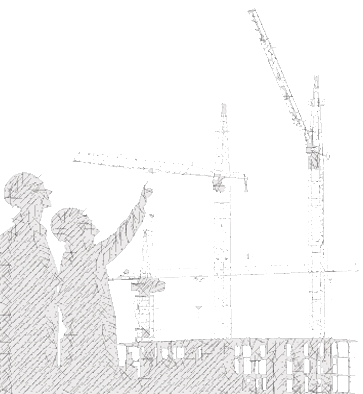 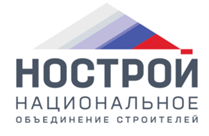 6
Инициативы и предложения НОСТРОЙ по совершенствованию законодательства в сфере закупок
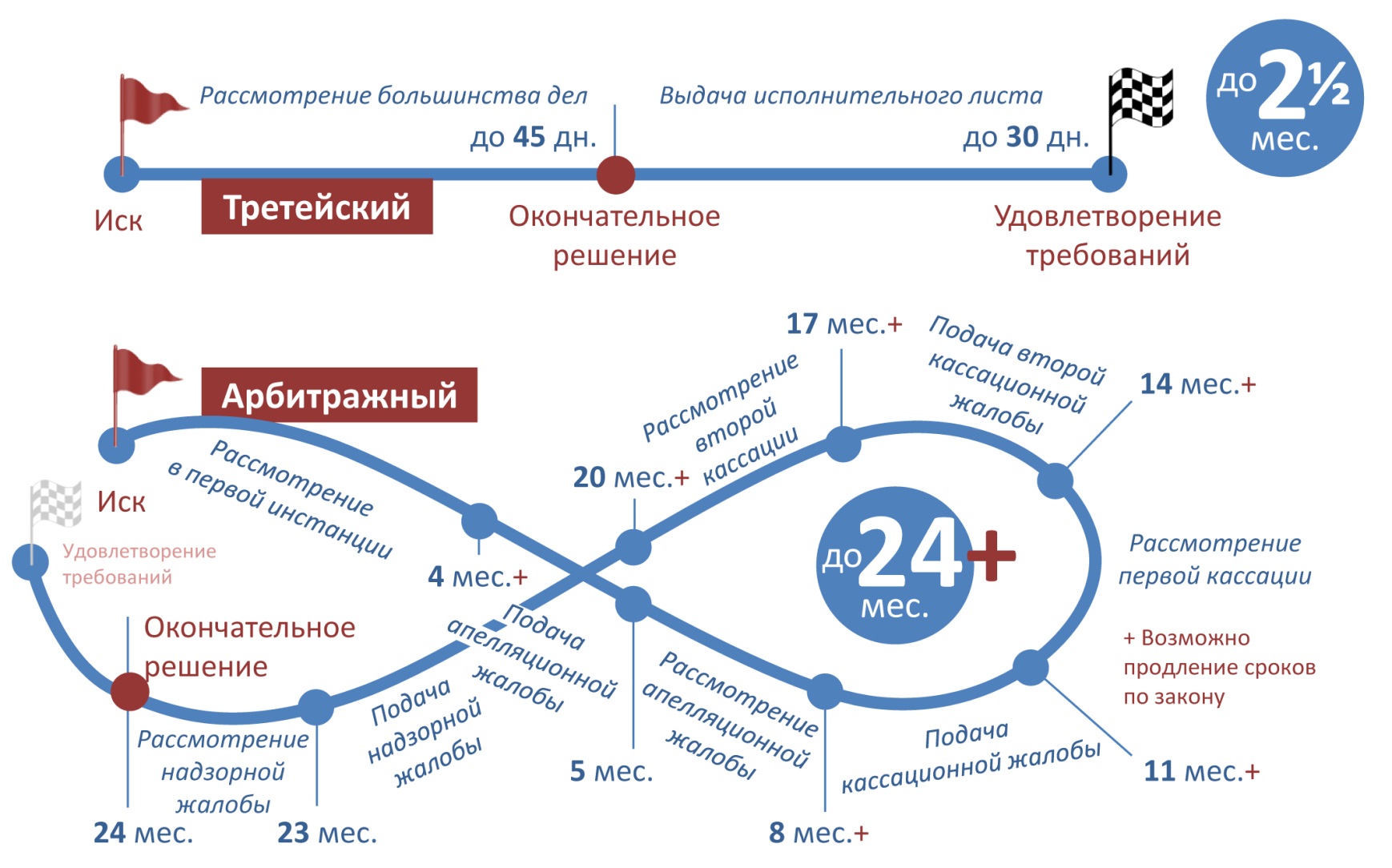 Продолжение работы по внедрению института третейский судов, что позволяет повысить эффективность и качество правосудия, усилить состязательность, разгрузить государственные суды, сократить сроки производства работ.
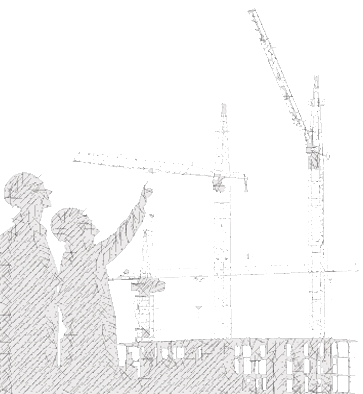 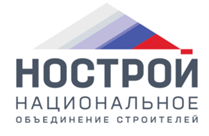 7
Инициативы и предложения НОСТРОЙ по совершенствованию законодательства в сфере закупок
В настоящий момент обсуждаются предложения профсообщества, касающиеся совершенствования механизмов контроля членов СРО в части доступа к информации о заключенных договорах: 

обязать по 44-ФЗ банк, направлять выписку из реестра банковских гарантий не только принципалу, но и в адрес СРО, членом которой является принципал;
внести изменения в ПП 1005 "О банковских гарантиях в части предоставления права СРО запрашивать в Федеральном казначействе информацию о договорах в отношении своих членов;
расширить в Правилах ведения реестра договоров, заключенных заказчиками по результатам закупки (ПП 1132) перечень лиц, имеющих доступ к информации, добавив в этот перечень саморегулируемые организации;
по 135-ФЗ «О конкуренции» наделить СРО правом обжалования действий (бездействия) организатора торгов, оператора электронной площадки, конкурсной или аукционной комиссии, в том случае, если одним из участников такой процедуры является ее член, а также установить в 135-ФЗ          (и одновременно в 44, 223,615) право СРО осуществлять общественный контроль.
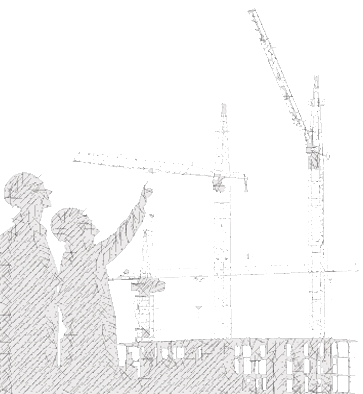 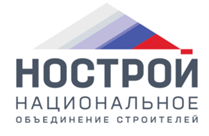 8
Инициативы и предложения НОСТРОЙ по совершенствованию законодательства в сфере закупок
Обращения со стороны строительного сообщества, связанные с конкретными спорами о расчете фактического совокупного размера обязательств членов СРО по ОДО.
Раздел на сайте с типовыми проблемами и путями их решения (в разработке).
РЕШЕНИЕ
Рассмотрение Научно-консультативной комиссией при Экспертном совете Ассоциации.
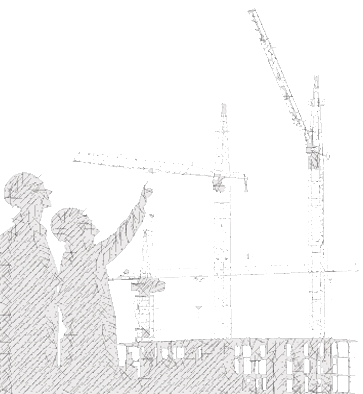 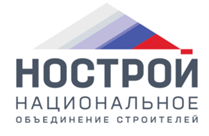 9